Základy křesťanské víry
Křesťanství
Původ slova křesťanství
Křesťanství je od slova křesťan což v překladu znamená Kristovec (neboli náležící Kristu).

Kristus neboli Mesiáš znamená Pomazaný.

Ježíš Kristus z Nazareta –> ústřední postava NZ
(Ježíš znamená: Hospodin spasí/zachrání).
Jak vzniklo křesťanství?
Vzniklo z Judaismu
Místo: Palestina

Z učení Ježíše Krista
Wikipedie
abrahámovské, monoteistické, historické, misijní náboženství

počátky a základy křesťanství zachycuje Nový zákon, který spolu s židovským Starým zákonem tvoří bibli, základní posvátnou knihu křesťanství.
Základy křesťanské víry
Základy křesťanské víry
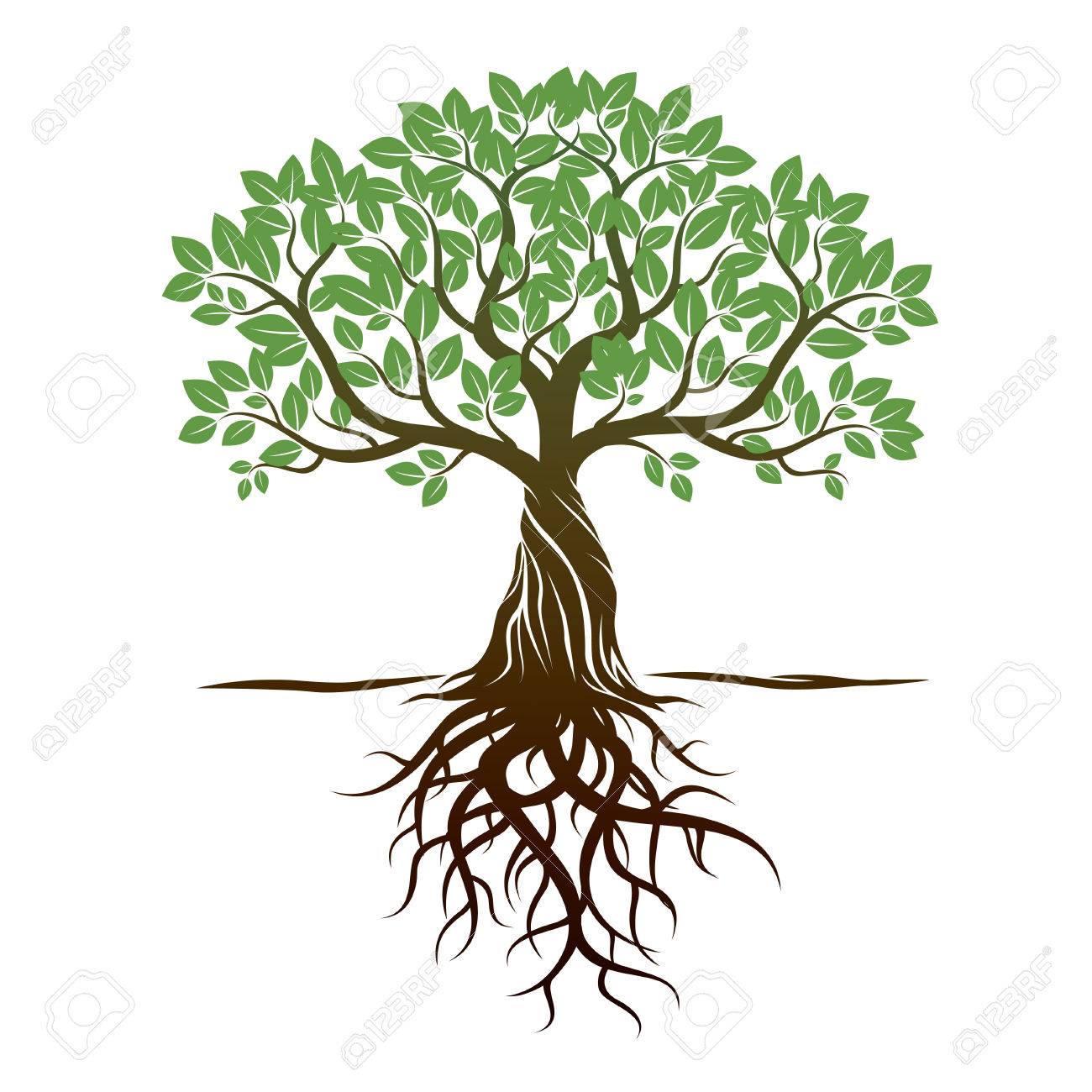 Víra
Spasení
Pokání
Znovuzrození
Křest
Evangelium
Osobní vztah a růst
Kořeny - Víra
1. Janova 5:4 …A to vítězství, které přemohlo svět, je naše víra.


Věřit v Boha


Věřit Bohu
Kořeny - Spasení
Římanům 10:9	Vyznáš-li svými ústy Ježíše jako Pána a uvěříš-li ve svém srdci, že ho Bůh vzkřísil z mrtvých, budeš spasen.

Efeským 2:1	Spasení není z vás, je to Boží dar; není z vašich skutků, takže se nikdo nemůže chlubit.
Kořeny - Pokání
Matouš 3:18	Neste tedy ovoce, které ukazuje, že činíte pokání.

Lukáš 15:7	Pravím vám, že právě tak bude v nebi větší radost nad jedním hříšníkem, který činí pokání, než nad devadesáti devíti spravedlivými, kteří pokání nepotřebují.

Odvrátit se o 180°
Kořeny - Znovuzrození
1. Janův 3:9	Kdo je narozen z Boha, nedopouští se hříchu, protože Boží símě v něm zůstává; ba ani nemůže hřešit, protože se narodil z Boha.

1. Janův 4:7	Milovaní, milujme se navzájem, neboť láska je z Boha, a každý, kdo miluje, z Boha se narodil a Boha zná.
Kořeny - Křest
Skutky apoštolů 2:38	Petr jim odpověděl: „Obraťte se a každý z vás ať přijme křest ve jménu Ježíše Krista na odpuštění svých hříchů, a dostanete dar Ducha svatého.
Kořeny - Evangelium
Marek 16:15 	A řekl jim: „Jděte do celého světa a kažte evangelium všemu stvoření.

Skutky apoštolů 20:24 	Ale já nepřikládám svému životu žádnou jinou cenu, než abych dokončil svůj běh a splnil úkol, který jsem dostal od Pána Ježíše: hlásat evangelium o Boží milosti.
Kořeny – Osobní vztah a růst
Židům 512 – 13	Za takovou dobu už byste měli být sami učiteli, a zatím opět potřebujete, aby vás někdo učil abecedě Boží řeči; potřebujete mléko, ne hutný pokrm. Každý, kdo potřebuje mléko, protože nepřivykl slovu spravedlnosti, je jako nemluvně.
Ovoce
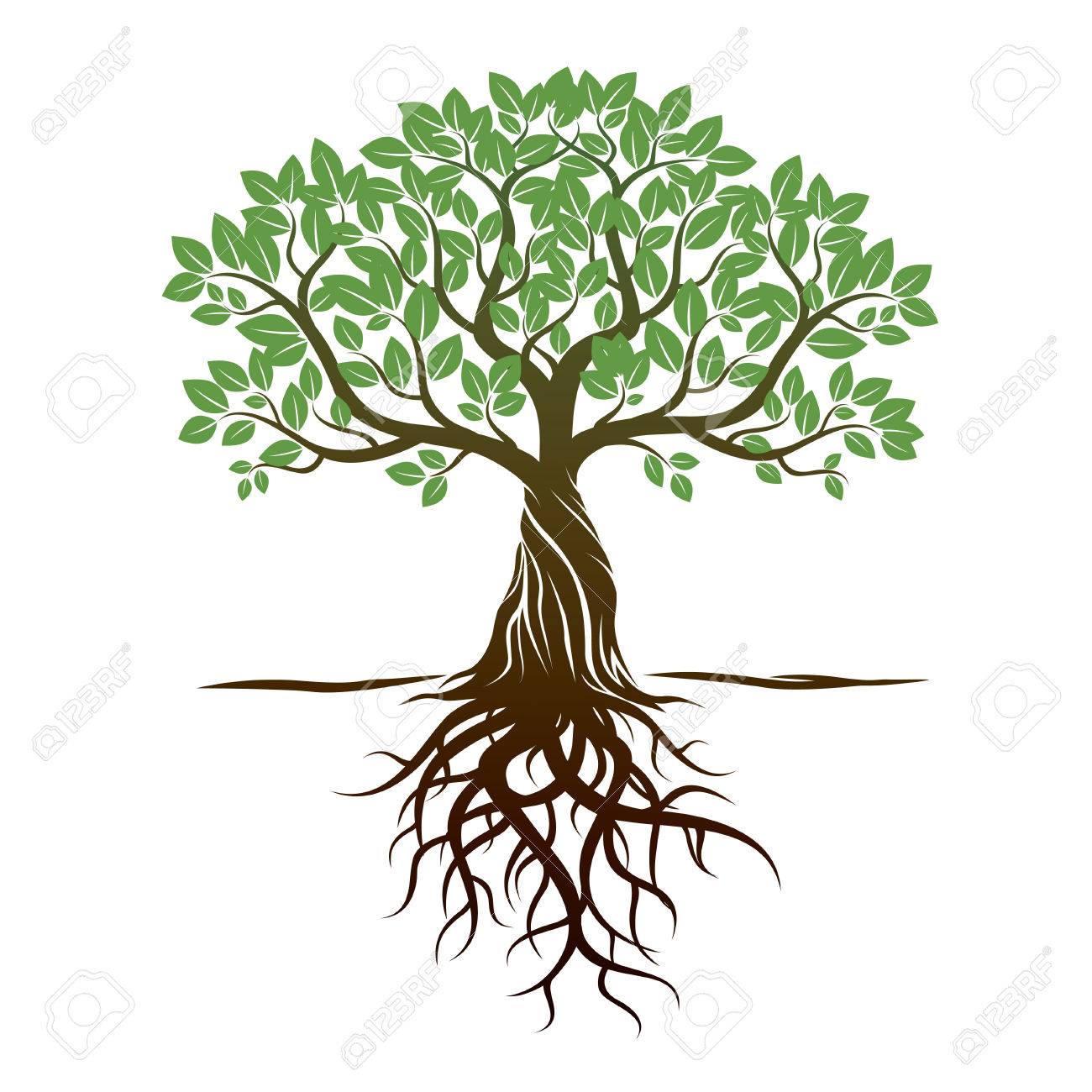 Láska								 		RadostPokoj					 		TrpělivostLaskavost			Dobrota 		VěrnostTichost 					 		SebeovládáníSpravedlnost  	PravdaOdpuštění		Svoboda					 		Milost					 		Společenství
1. Kor. 13:
4Láska je trpělivá, laskavá, nezávidí, láska se nevychloubá a není domýšlivá. 5Láska nejedná nečestně, nehledá svůj prospěch, nedá se vydráždit, nepočítá křivdy. 6Nemá radost ze špatnosti, ale vždycky se raduje z pravdy. 7Ať se děje cokoliv, láska vydrží, láska věří, láska má naději, láska vytrvá. 8Láska nikdy nezanikne.
Ovoce
Lukáš 6:44 	Každý strom se pozná po svém ovoci. Vždyť z trní nesklízejí fíky a z hloží hrozny.


1. Korintským 5:6 	…Nevíte, že „trocha kvasu všechno těsto prokvasí“?
Lukáš 10:27 
	On mu řekl: „‚Miluj Hospodina, Boha svého, z celého svého srdce, celou svou duší, celou svou silou a celou svou myslí‘ a ‚miluj svého bližního jako sám sebe.‘“
Děkuji za pozornost